程式：反應時間
（宜蘭縣版學生資訊課程教材）Chrome OS 版本
程式畫面
（宜蘭縣版學生資訊課程教材）Chrome OS 版本
程式說明
紀錄使用者按下PicoBoard按鈕的時間。
（宜蘭縣版學生資訊課程教材）Chrome OS 版本
角色與程式碼
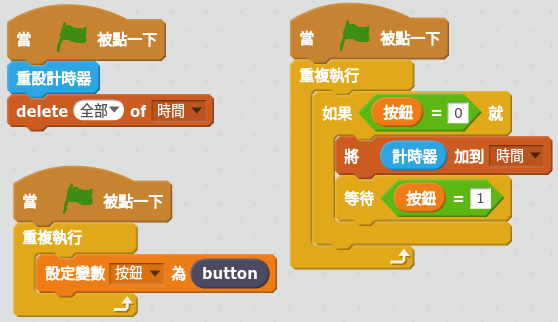 （宜蘭縣版學生資訊課程教材）Chrome OS 版本